Visiting Serbia on a Fulbright Specialist Grant: Education, Culture, Collaboration
Sergei Abramovich
Department of Curriculum and Instruction
Abstract: The presentation will share experience in visiting Universities of Niš and Novi Sad in Serbia in May-June 2012. Educational, cultural and collaborative aspects of this experience will be highlighted. Possible directions towards strengthening collaboration between SUNY Potsdam and University of Niš will be discussed.
Fulbright Specialist Program
Council for International Exchange of Scholars (CIES)
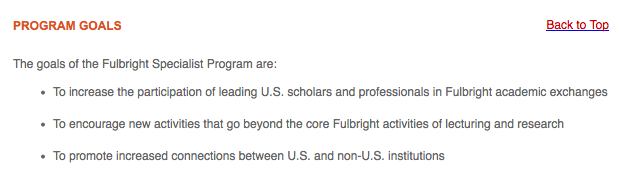 Where is Serbia?
Why Serbia?
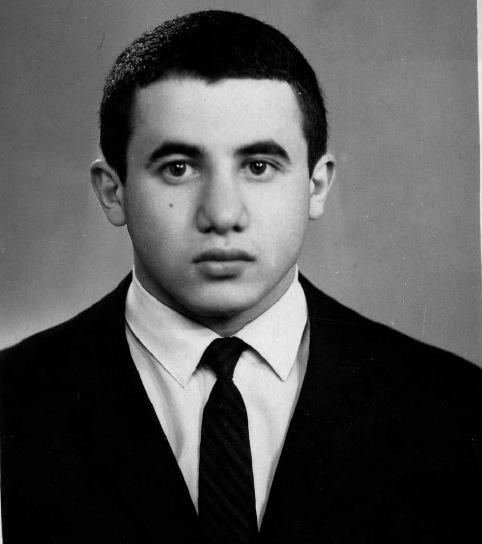 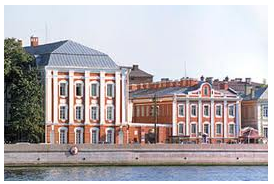 Why Niš?
Collaboration with Prof. Biljana Popović, University of Niš, on launching the journal “Open Mathematical Education Notes.”
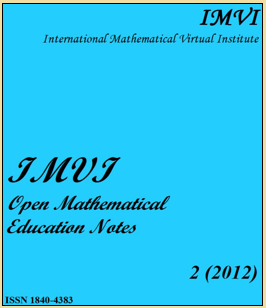 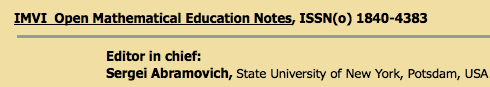 Why Novi Sad?
Collaboration with Prof. Siniša Crvenković, University of Novi Sad (UNS), on launching the journal “Open Mathematical Education Notes”
Meeting with General Manager of International Mathematical Virtual Institute (IMVI)  Prof. Daniel Romano (Bosnia & Herzegovina) in Sombor (home of the UNS school of education)
Doing a plenary talk in Sombor
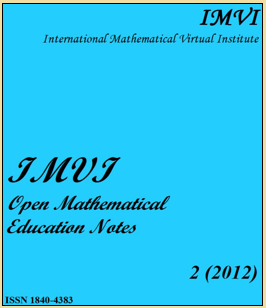 Arrival to Belgrade: US Embassy’s Mercedes Benz
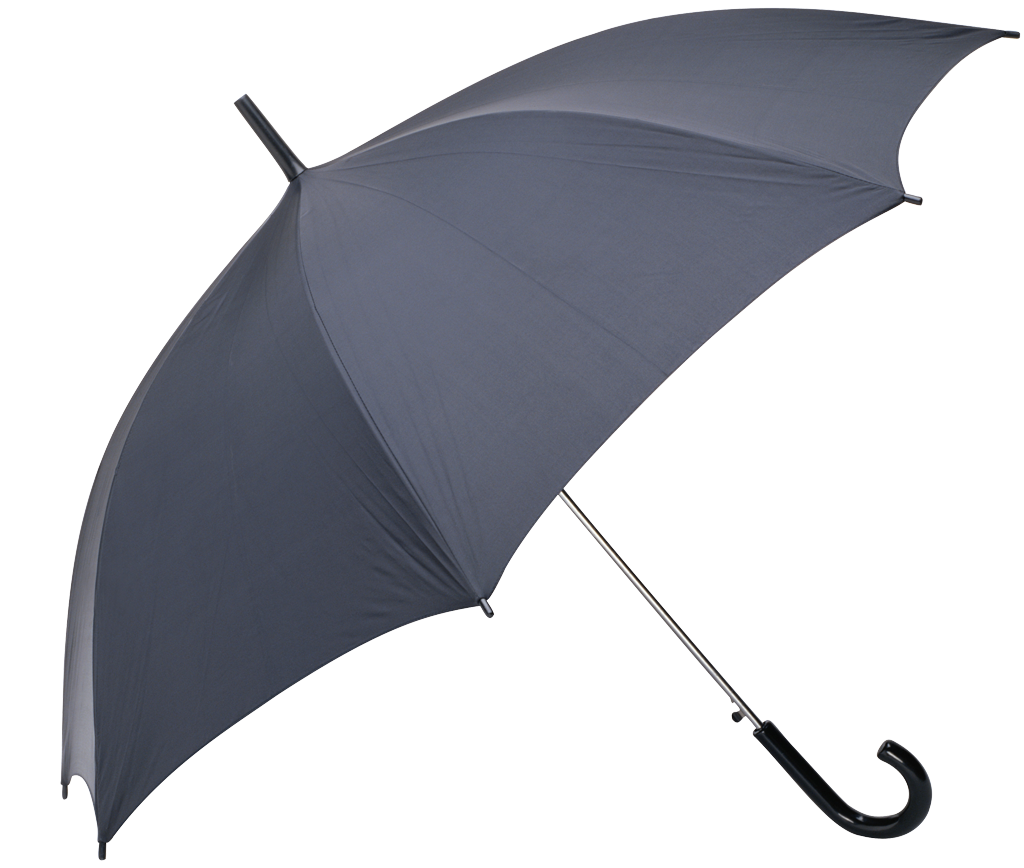 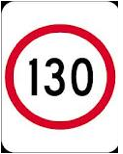 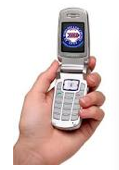 Hotel Niski Cvet in Niš
University of Niš Founded in 1965; consists of 13 schools, 1500 faculty, 630 staff and extracurricular staff, about 30,000 students.
Fulbright Program presentations
Fulbright Specialist Program Presentation I:
An experiential approach to elementary school mathematics
Експериментални приступ основних школа математике
Fulbright Specialist Program Presentation II:
Technology and hidden mathematics curriculum
Технологија и скривени курикулум математика
Fulbright Specialist Program Presentation III:
Discovering new mathematical knowledge in the context of (secondary teacher) education
Откривање новог математичког знања у контексту (наставник средње) образовање
Fulbright Specialist Program Presentation IV:
Collateral learning and mathematics teacher education
Колатерална учење и образовање наставника математике
Representing SUNY Potsdam
Lecture at University of Niš
A photo shoot
Interview: University of Niš
Visiting high school in Niš
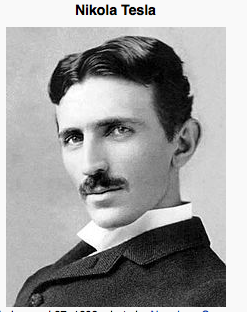 Nikola Tesla (1856-1943): 
a Serbian-American inventor, physicist, mechanical engineer, electrical engineer, and futurist.
In the school’s computer lab
Students sharing their work with a visitor from SUNY Oswego
Sonja—a teacher of mathematics and an author of OMEN
While Principal is absent
Near Constantine the Great (283-337)Introduced Christianity to the Roman EmpireBorn in Niš
Niš: The ruins of antique Mediana—temporary residence of Roman kings
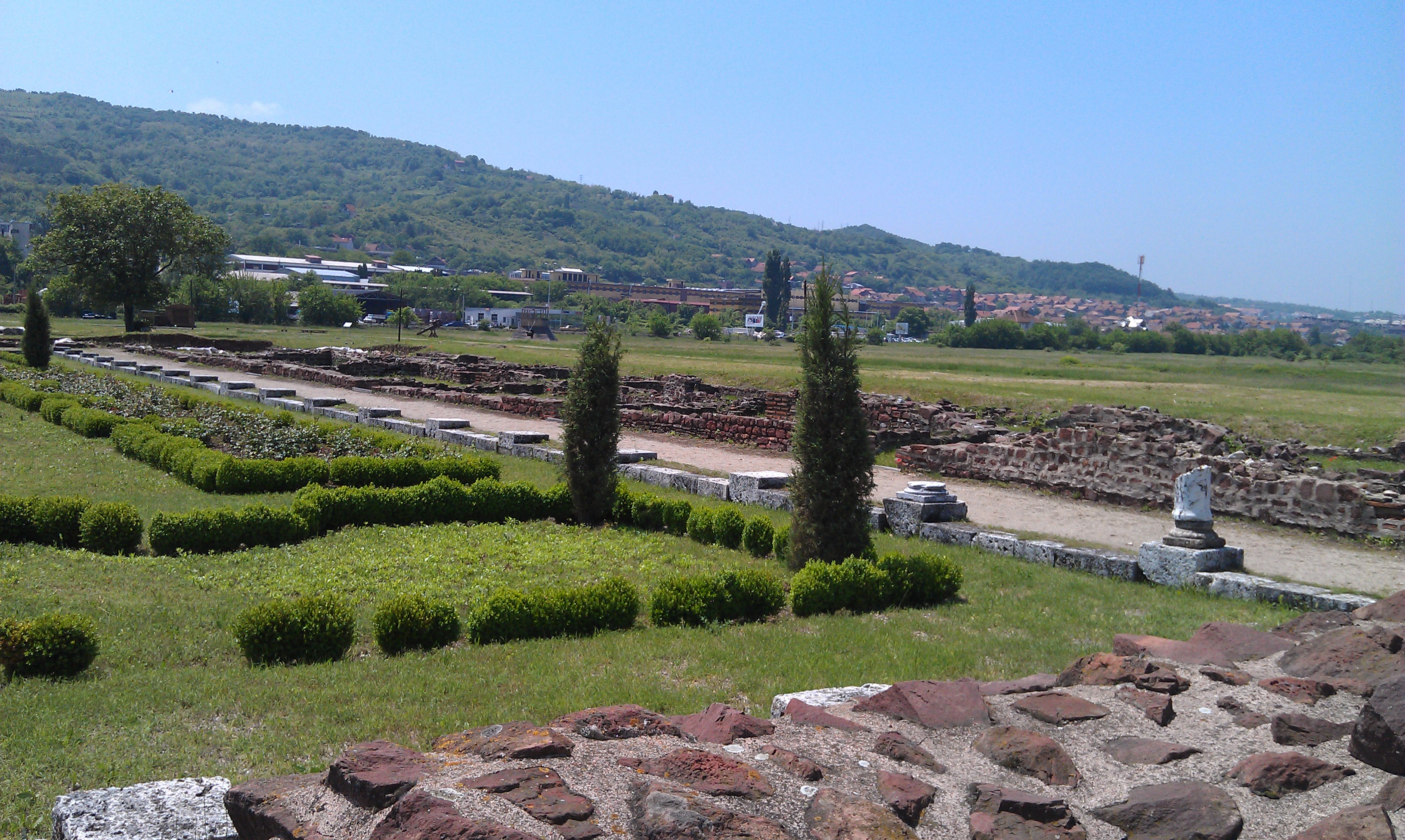 Mosaic in a room where Roman kings stayed while travelling
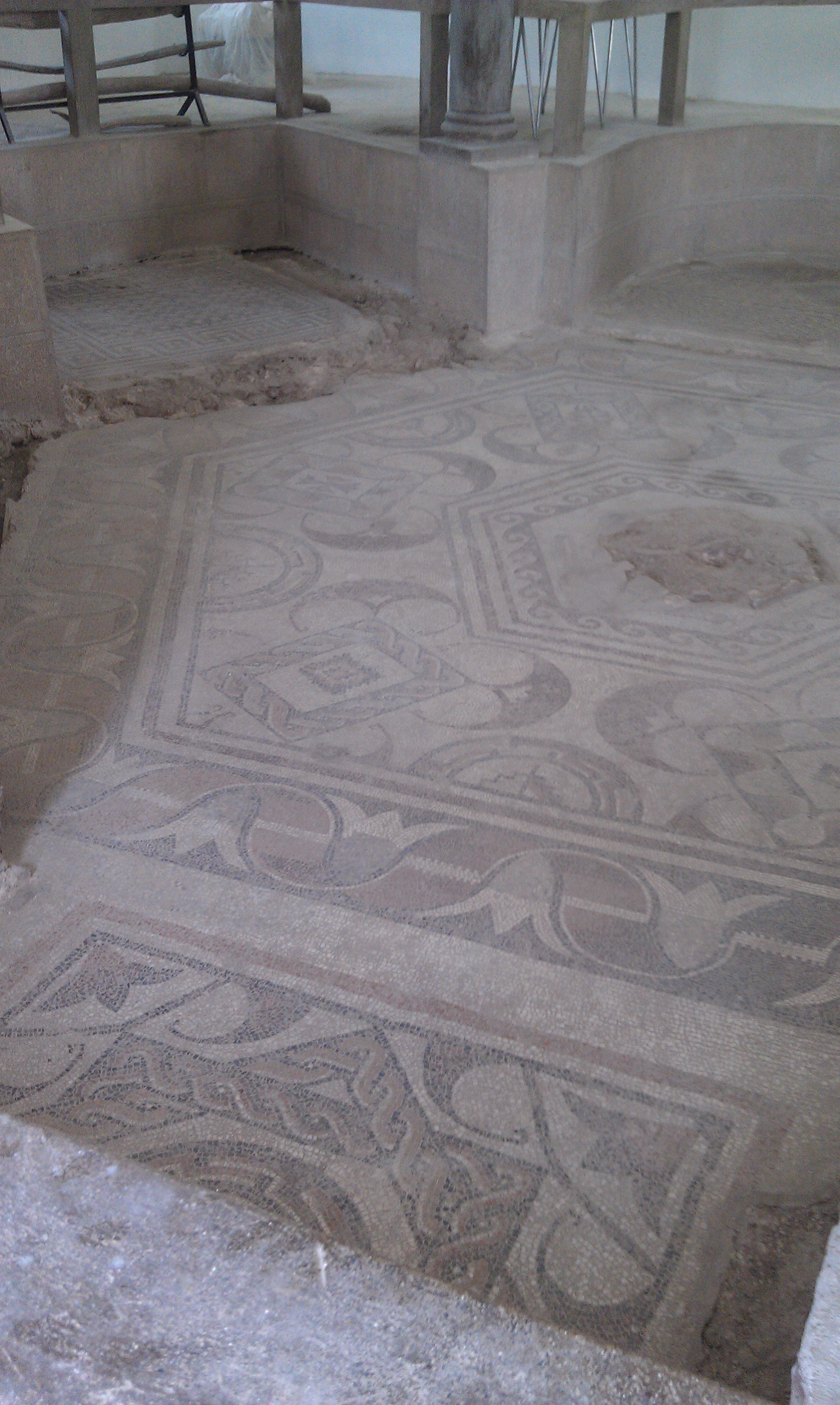 McDonald restaurant in downtown Niš
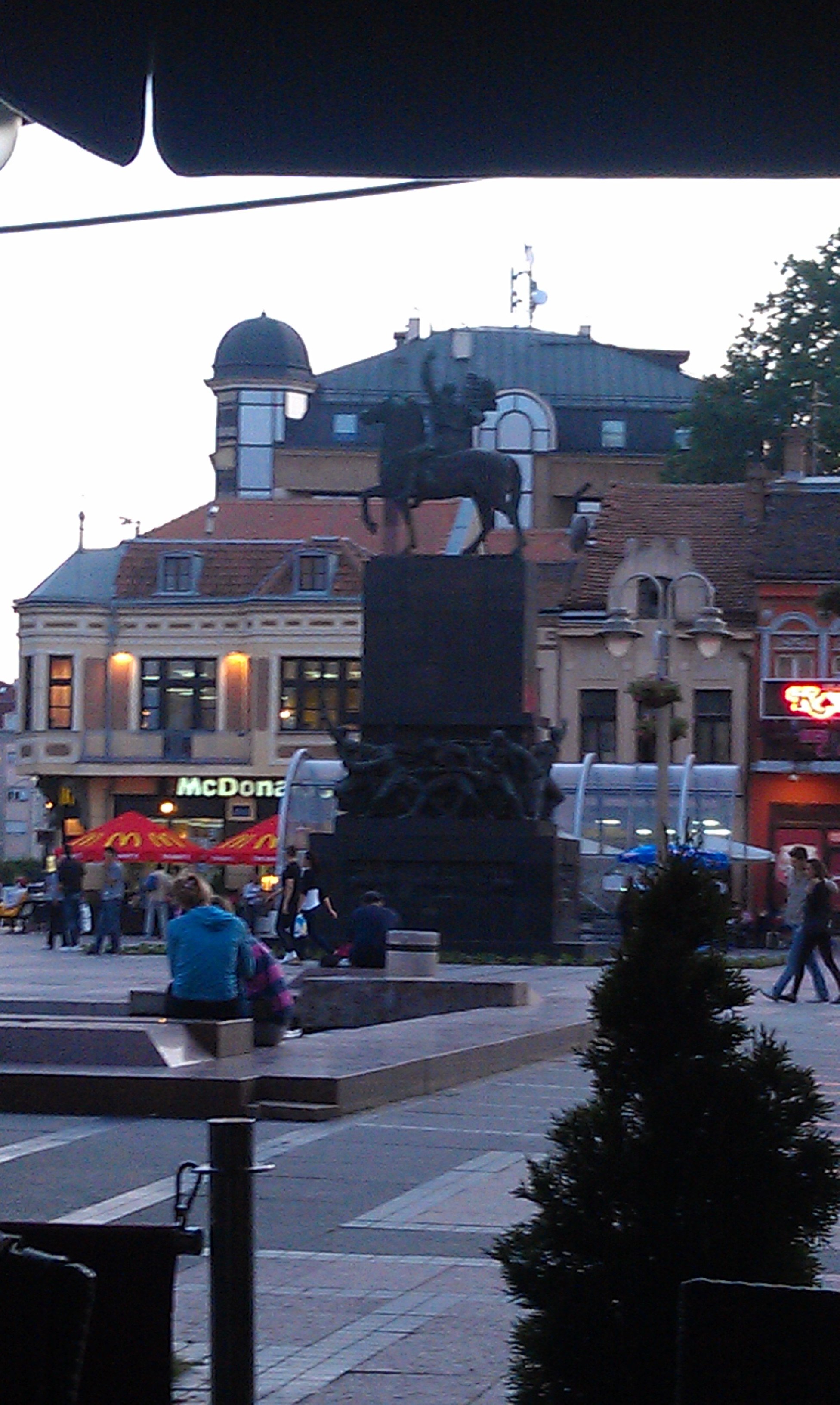 A fragment of Skull Tower built by Turks in the early 19th century using 952 skulls of Serbian soldiers in order to scare Serbs. Currently, only about 100 skulls remain.
Serbian wedding: Do you see a familiar face?
Sombor: The UNS School of Education
Founded in 1778
Teaching college, est. 1778
Bicentennial badge of the Sombor Teaching College
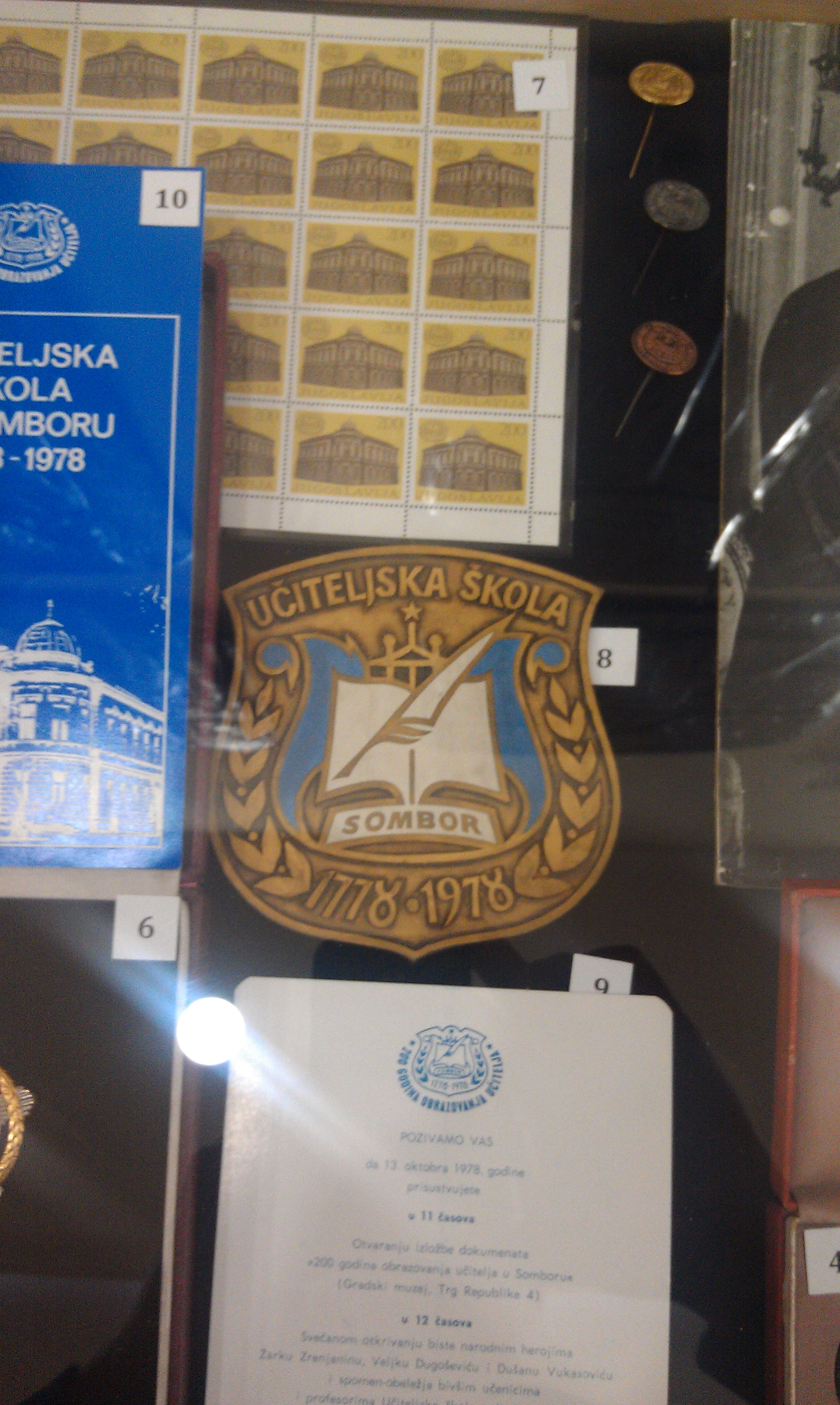 SomborMuseum of the School of Education
In downtown Sombor
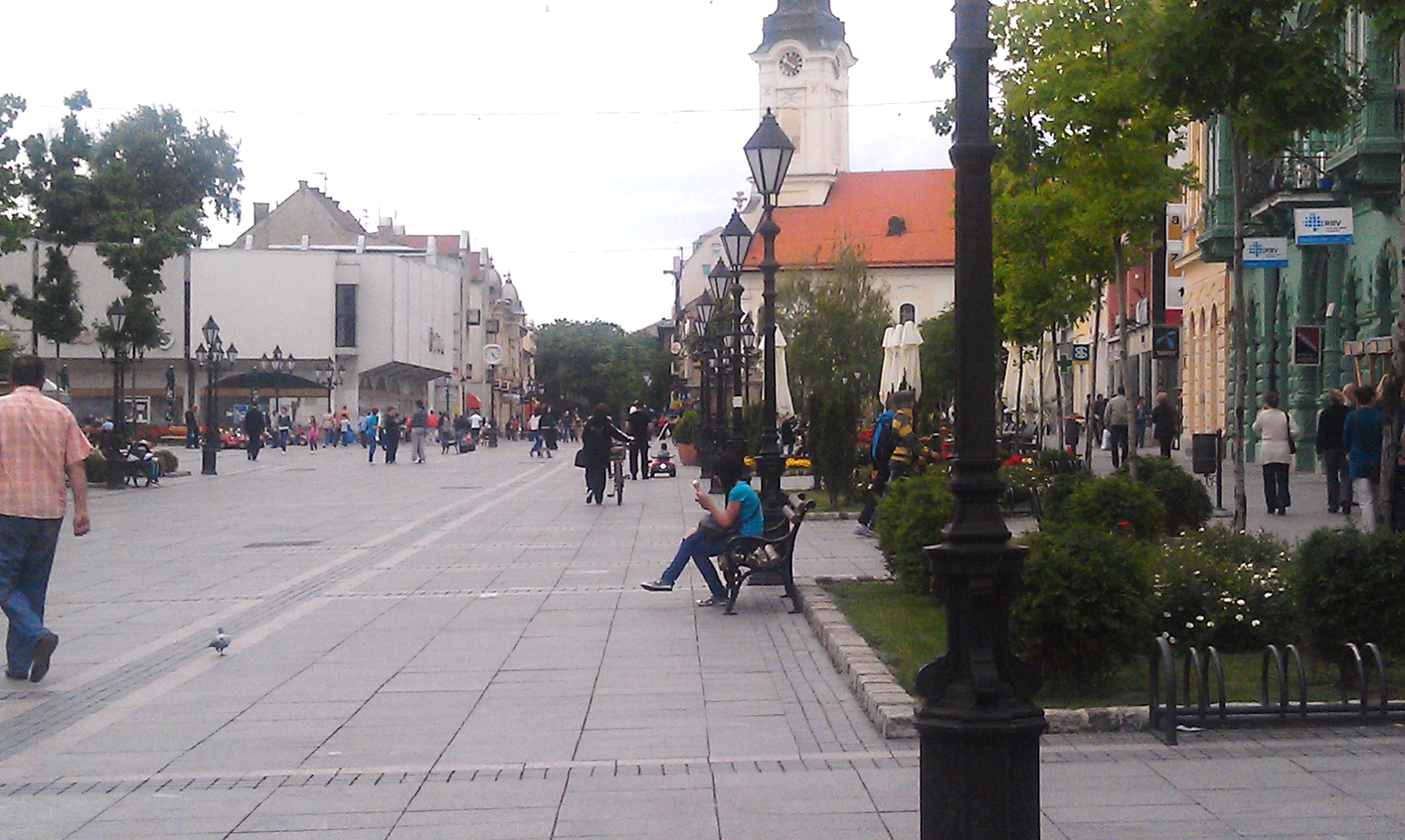 Conference Program
At the entrance to the hotel in Sombor
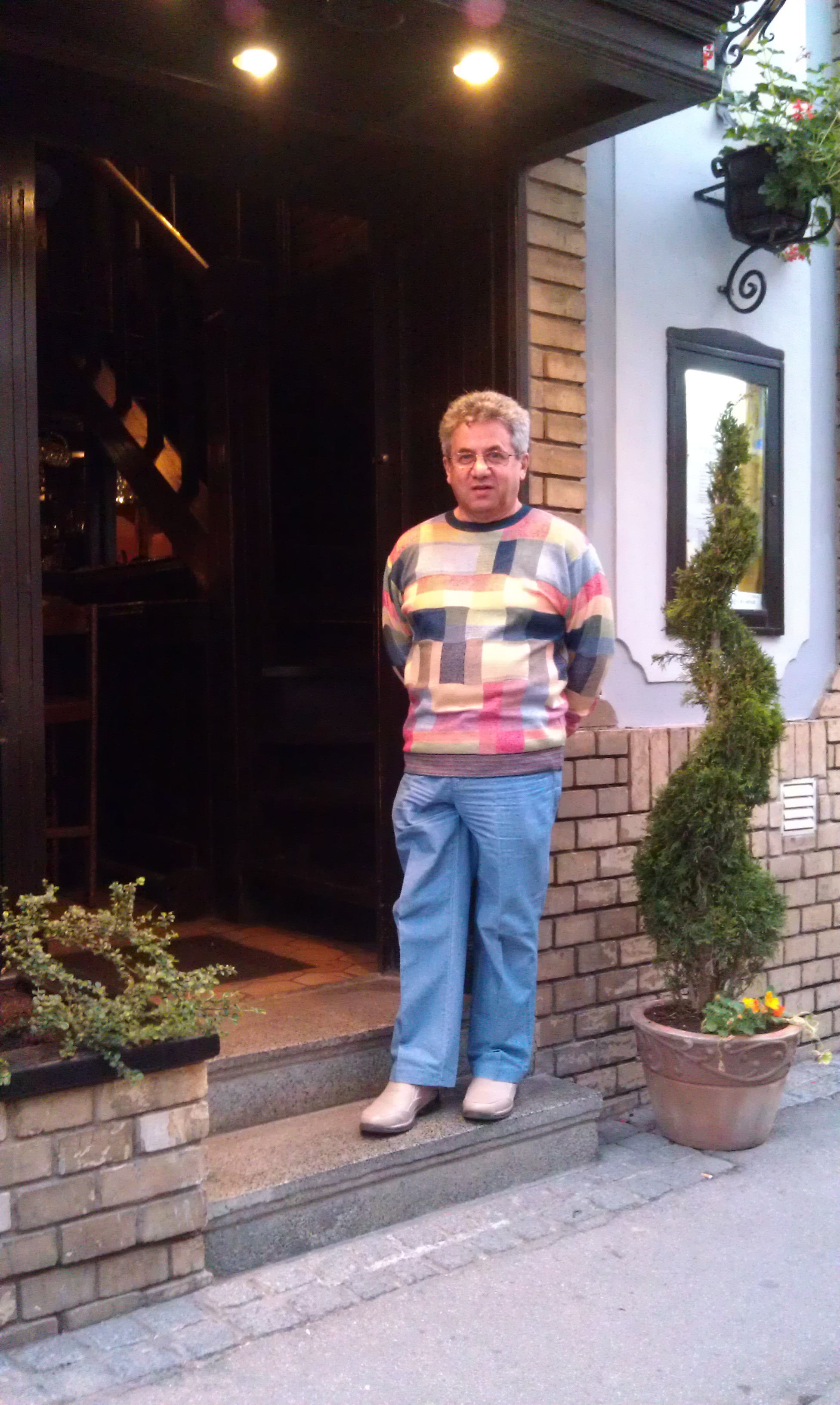 Café and horse back (Sombor)
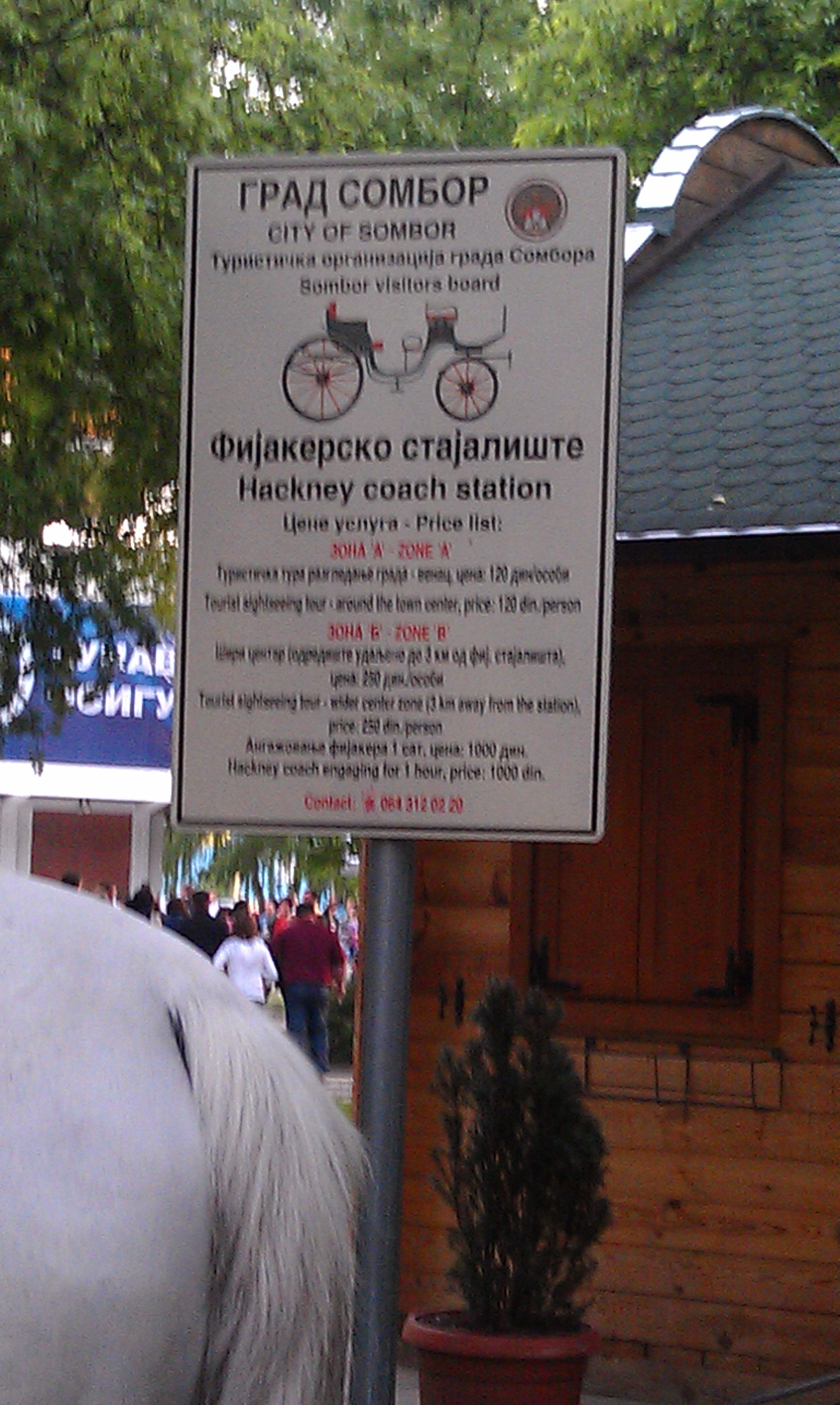 Fulbright specialist after horse ride in Sombor
Arriving to Novi SadEducational system dates back to the 11th century
Novi Sad: Guest apartment and window view on Dunav
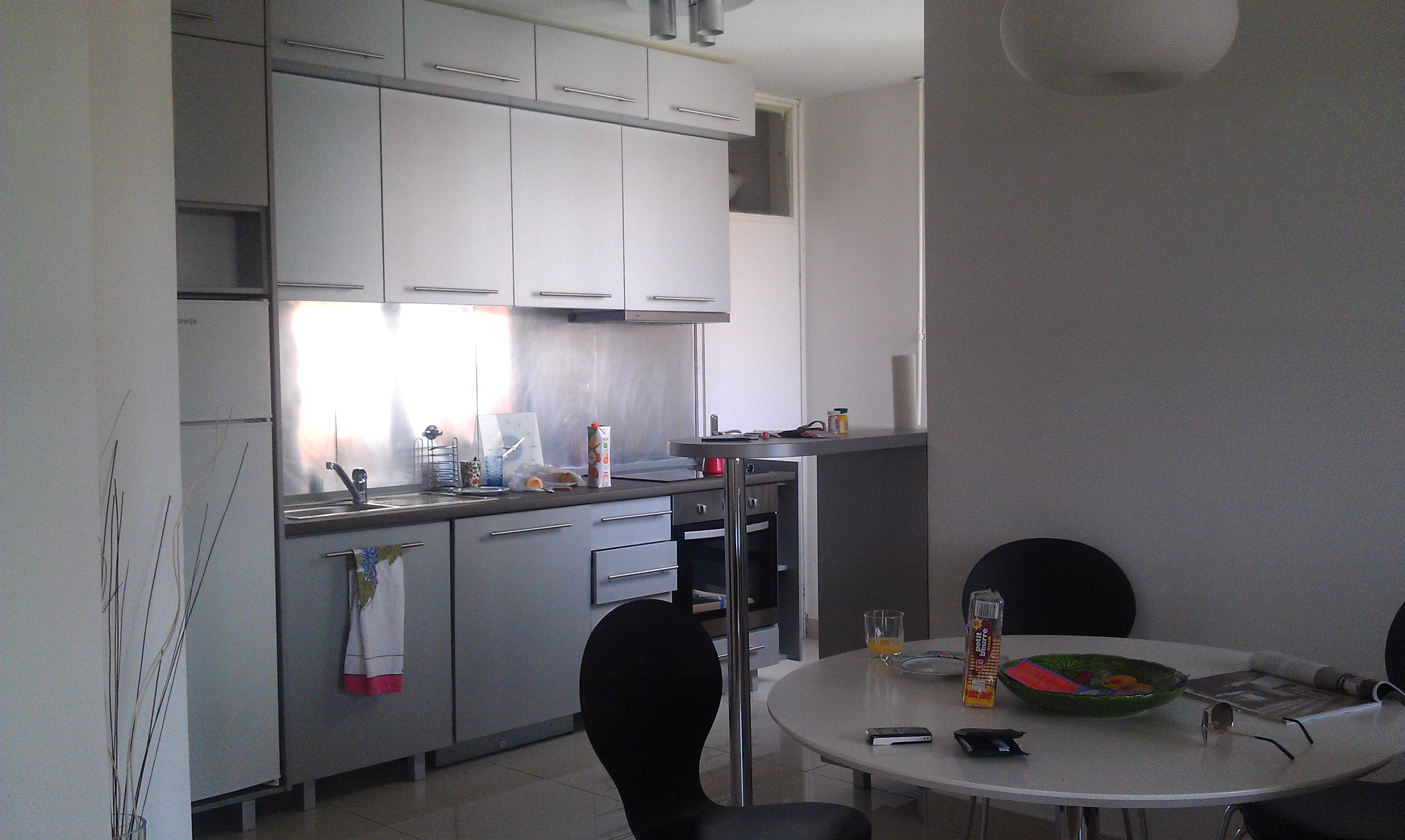 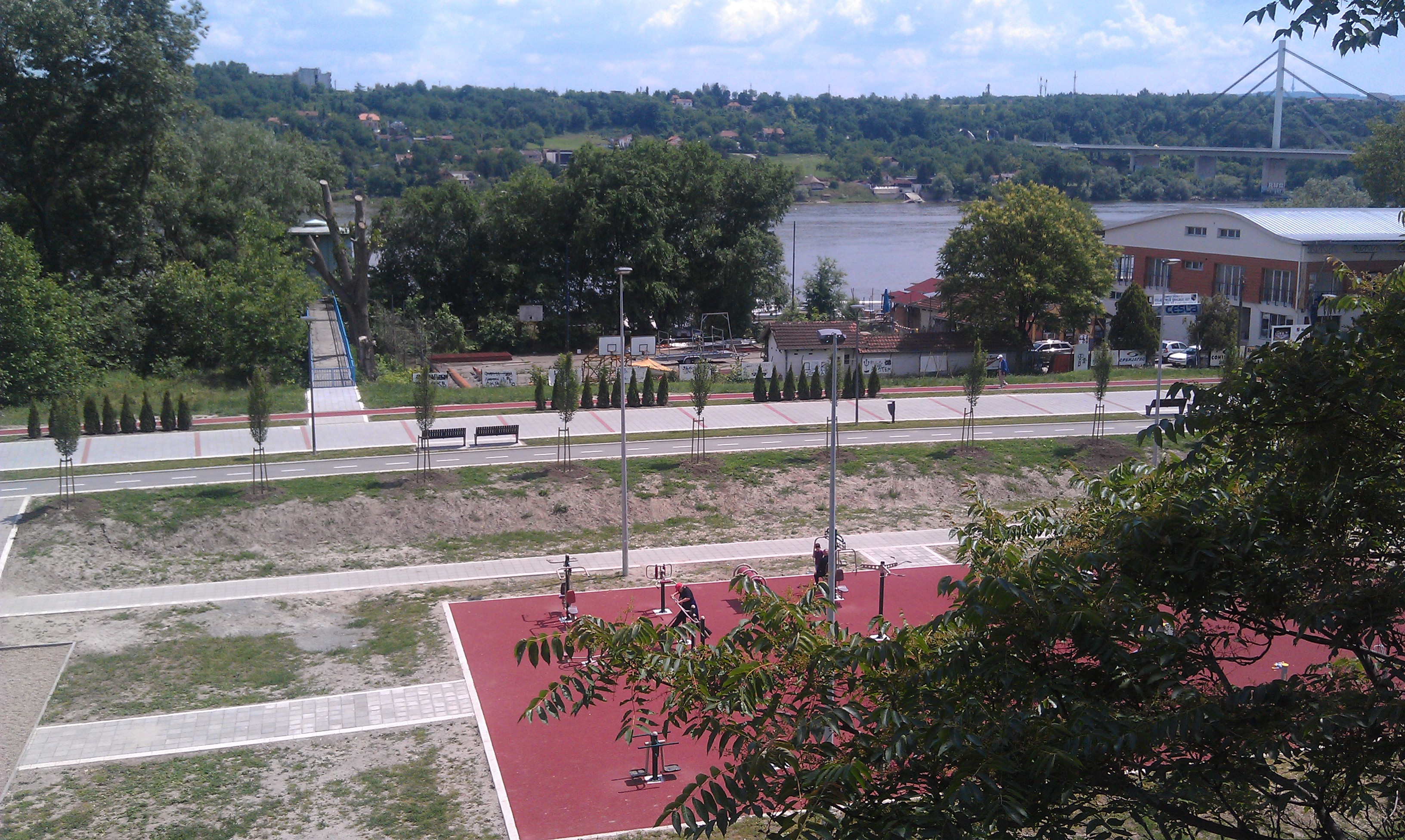 Bust of the first wife of Albert Einstein Mileva Marić-Einstein at the entrance to the UNS school of mathematics
Fulbright Program presentations at UNS
Fulbright Specialist Program Presentation I:
An experiential approach to elementary school mathematics
Експериментални приступ основних школа математике
Fulbright Specialist Program Presentation II:
Discovering new mathematical knowledge in the context of (secondary teacher) education
Откривање новог математичког знања у контексту (наставник средње) образовање
Learning to use cell phone
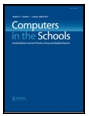 Novi Sad downtown
Novi Sad downtown
Novi Sad: The Cathedral at the Liberty Square
Novi Sad: Serbian is the second oldest Slavic Orthodox Church (after Bulgarian)
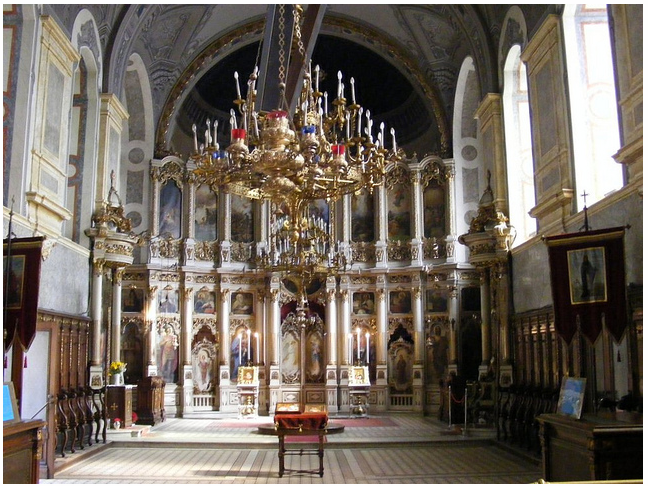 On the bank of Dunav with Prof. Crvenković
A street dog in Novi Sad
Downtown Belgrade
Serbia through the lens of a SUNY student
“My trip to Serbia this summer was a very invigorating experience, as I stayed for three weeks enriched in the Serbian culture- surrounding myself with European ideals and manners. As a student, it was also an experience that pushed me outside of my comfort zone, which as a young adult is very imperative. To be placed in an environment that speaks exclusively Serbian and follows a different way of life is a very unique understanding that I believe everyone needs to experience at least once in their lifetime. The universities were much different from what we have in the United States but the quality of education and excitement in the Serbian students could show you the success of their school systems. The students eagerly showed me the projects they had been working on and it was evident they were serious in pursuing the best education they could attain to receive a good job in the future. Overall, my trip to Serbia was valuable to my growth as a student and as a young adult, and I hope everyone has an opportunity to travel abroad as I did.”
Collaboration
Reviewing papers for conference proceedings (of international importance) published by University of Novi Sad
Memorandum of Understanding between SUNY Potsdam and University of Nis has been signed
Continuing work on the journal Open Mathematical Education Notes with colleagues from Serbian Universities
Editing a special issue of IMVI
MOU signed!
What was achieved in terms of Fulbright Specialist Program expectations?
Take part in ... conferences in conjunction with other scheduled activities: Plenary talk in Sombor at International Conference on models of integrating primary school subjects;
Consult with administrators and instructors of non-U.S. post-secondary, degree granting institutions on faculty development: MOU signed with University of Niš;
Participate in or lead seminars ... at non-U.S. post-secondary, degree granting academic institutions:
	Seminars for faculty, students, practicing teachers on 	mathematics education; meetings with faculty to encourage 	and help to publish mathematics education research
Photos courtesy of SUNY Oswego Arts major Leonard Abramovich
Thank you
Next seminar: October 3rd, 2012 
	Dr. Sharon Williams
	Fostering Mohawk Cultural Competency for Non-	Native Teachers